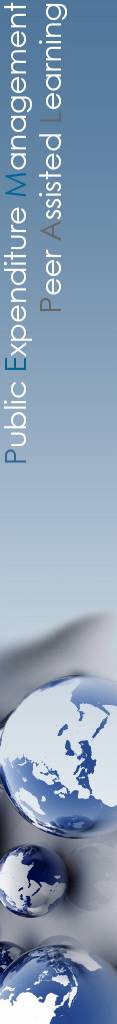 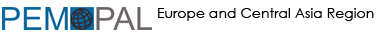 PROIZVOD ZNANJA PPBWG-a Planiranje proračuna prema učincima i dubinske analize rashoda: Trenutačne prakse i preporuke
Zajednica prakse za proračun (BCOP) PEMPAL-a
Radna skupina za planiranje proračuna prema programima i učincima (PPBWG)
Naida Čaršimamović Vukotić, članica resursnog tima BCOP-a, Svjetska banka
Videokonferencija BCOP-a, 13.svibnja/maj 2020.
1
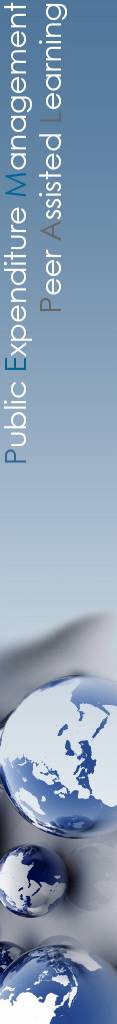 Pregled izlaganja
Pregled rada PPBWG-a i proces razvoja proizvoda znanja o planiranju proračuna prema učincima i dubinskim analizama rashoda
Kratak opis sadržaja proizvoda znanja i sažetak preporuka 
Sljedeći koraci u finalizaciji proizvoda znanja i novi zadatci PPBWG-a
2
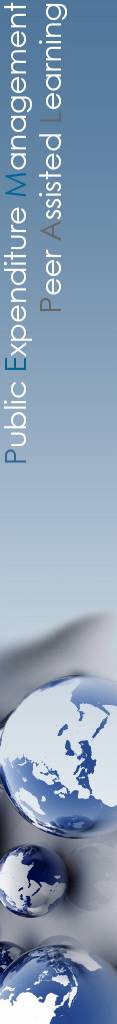 Pregled rada PPBWG-a i proces razvoja proizvoda znanja
3
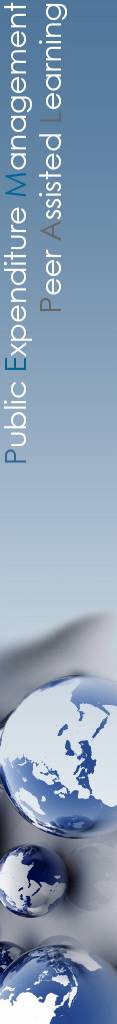 Radna skupina za programsko planiranje i planiranje proračuna prema učinku (PPBWG) BCOP-a
Osnovana 2016.
Pod vodstvom Nikolayja Begchina, voditelja Odjela za planiranje prema programima i učinkovitost proračunskih rashoda Ministarstva financija Ruske Federacije 
Fokus: Razmatranje dizajna i implementacije planiranja proračuna prema programima i učincima te dubinskih analiza rashoda s ciljem poboljšanja učinkovitosti potrošnje. Članovi BCOP-a su dosljedni u izdvajanju planiranja proračuna prema programima i učincima kao prioritetnog područja u reformama planiranja proračuna u prethodnim godinama.
Članovi Radne skupine (16 zemalja): Albanija, Armenija, Bjelarus, Bosna i Hercegovina, Bugarska, Hrvatska, Gruzija, Kirgiska Republika, Kosovo, Moldova, Republika Sjeverna Makedonija, Ruska Federacija, Srbija, Turska, Ukrajina i Uzbekistan.
4
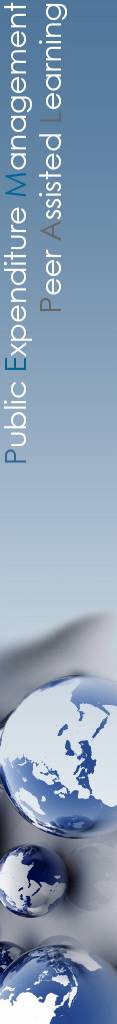 Pregled aktivnosti PPBWG-a
Nastavak rada na proizvodu znanja o planiranju proračuna prema učincima i dubinskim analizama rashoda te analiza slučajeva zemalja u pogledu dubinskih analiza rashoda
Sudjelovanje 
u 2018. Anketa 
OECD-a o planiranju proračuna prema učincima
Slučajevi zemalja i  Odluka o proizvodu znanja
Izvještaj za 
proizvod znanja o pokazateljima učinka
9
10
3
1
5
7
6
4
8
2
Analiza 5 zemalja PEMPAL-a

Predstavljanje rezultata ankete OECD-ovim visokim dužnosnicima odgovornim za proračun (SBO) zemalja srednje, istočne i jugoistočne Europe (CESEE)

Odluka o radu na 
proizvodu znanja o pokazateljima učinka (PI-jevima)
Sudjelovanje 
u anketi OECD-a o 
planiranju proračuna prema učincima za 2018.

Sudjelovanje na sastanku OECD-a za planiranje i resurse
i predstavljanje preliminarnih rezultata ankete za 2018.
Prikupljanje daljnjih podataka o PI-jevima za zdravstvo i obrazovanje

Priprema izvješća PI-jevi u 
zemljama članicama PEMPAL-a: trendovi i izazovi
Analiza PI-jeva koji su usmjereni na građane zajedno s BLTWG-om


Analiza dubinskih analiza rashoda u Italiji i Irskoj te analiza javnih rashoda (PER) Svjetske banke 


Prikupljanje komentara i dodatnih ažuriranih informacija za proizvod znanja
proljeće – ljeto 2017.
proljeće – ljeto 2016.
jesen – zima 2018.
jesen – zima 2019.
zima 2017.
Pregled 
međunarodnih 
praksi
Rad na proizvodu znanja o planiranju proračuna prema učincima i dubinskim analizama rashoda
Rad na proizvodu znanja o PI-jevima
Analiza planiranja proračuna prema učincima u 
Austriji i
praksi u pogledu planiranja proračuna prema
učincima OECD-a
Pregled 
  stanja
Ažuriranje i proširenje proizvoda znanja o planiranju proračuna prema učincima i dubinskim analizama rashoda
jesen 2017.
Sudjelo-vanje u Anketi 
OECD-a 
o planiranju proračuna prema učincima 
za 2016.
jesen – zima 16.
proljeće 2018.
proljeće 2020.
Prikupljanje PI-jeva  
od 9 zemalja 

Radionica o 
utvrđivanju 10 kriterija 
za analiziranje PI-jeva

Prisustvovanje na sastanku OECD-a 
za planiranje i resurse i          predstavljanje 
preliminarnih
rezultata o PI-jevima i slučaja zemlje
za Rusiju
Sudjelovanje na sastanku OECD-a za planiranje i resurse

Radionica za 
analizu najnovijeg
istraživanja WB-a u pogledu francuskog, irskog
i nizozemskog
iskustva
Dodatno prikupljanje podataka o dubinskim analizama rashoda

Pregled rezultata OECD-ove ankete i dodatne ankete o dubinskim analizama


Analiza trendova u pogledu dubinskih analiza rashoda u OECD zemljama


Predstavljanje dubinskih analiza rashoda u zemljama PEMPAL-a te planiranja proračuna prema učincima u Rusiji OECD-ovoj SBO CESEE mreži
proljeće – ljeto 2019.
Analiziranje i uključivanje dodatnih podatka 


Proširenje nacrta proizvoda znanja


Primjena pregleda kolega na proizvod znanja u suradnji sa 
WB-om i OECD-om
Radionica s austrijskim MF-om i Uredom za upravljanje učinkom

Analiza nacrta OECD-ovim najboljih praksi za planiranje proračuna prema učincima 

Analiza slučajeva zemalja članica 
PEMPAL-a
5
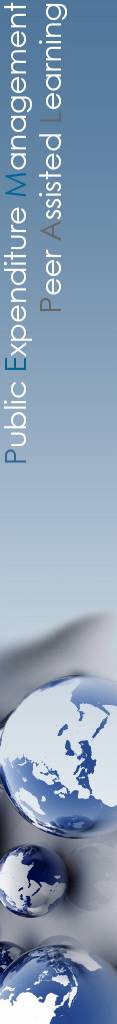 Ključne informacije o proizvodu znanja o planiranju proračuna prema učincima i dubinskim analizama rashoda
Cilj proizvoda znanja: predstaviti podatke o trenutačnom stanju u pogledu planiranja proračuna prema učincima i dubinskim analizama rashoda u zemljama članicama PEMPAL-a kako bi se prakse u zemljama članicama PEMPAL-a usporedile s onima u zemljama OECD-a i pružile određene preporuke i teme za razmišljanje zemljama članicama PEMPAL-a o onome što je potrebno uzeti u obzir u sustavima planiranja proračuna prema učincima i dubinskim analizama rashoda.

Izvori kvantitativnih podataka: Anketa OECD-a o planiranju proračuna prema učincima i rezultati interne ankete BCOP-a o dubinskim analizama rashoda zemalja PEMPAL-a

Izazovi i preporuke izrađeni su na temelju kvantitativnih podataka te cjelokupnog rada i diskusija u okviru PPBWG-a, organizirani su u sedam područja dobrih praksi u pogledu planiranja proračuna prema učincima koje OECD preporučuje, a zatim prilagođeni zemljama članicama PEMPAL-a
6
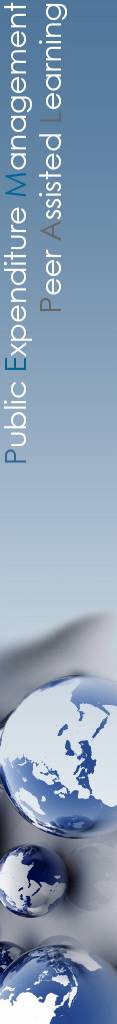 Proces izrade proizvoda znanja o planiranju proračuna prema učincima i dubinskim analizama rashoda
Anketa OECD-a o planiranju proračuna prema učincima za 2018. u drugoj polovici 2018.
Anketu je ispunilo 14 zemalja članica PEMPAL-a:
Armenija, Bjelarus, Bosna i Hercegovina, Bugarska, Hrvatska, Gruzija, Kazahstan, Kosovo, Kirgiska Republika, Moldova, Ruska Federacija, Srbija, Ukrajina i Uzbekistan

Praktički iste su zemlje također ispunile anketu za 2016., čime je po prvi put omogućena analiza trendova tijekom određenog razdoblja u zemljama članicama PEMPAL-a (za zemlje OECD-a ovo je peto izdanje ankete)

Rezultati ankete temelje se na samoprocjeni zemalja članica PEMPAL-a te nije provedena provjera podataka; i dalje su vidljive nedosljednosti i razlike u terminologiji u odgovorima nekih zemalja vezano uz evaluacije i dubinske analize rashoda
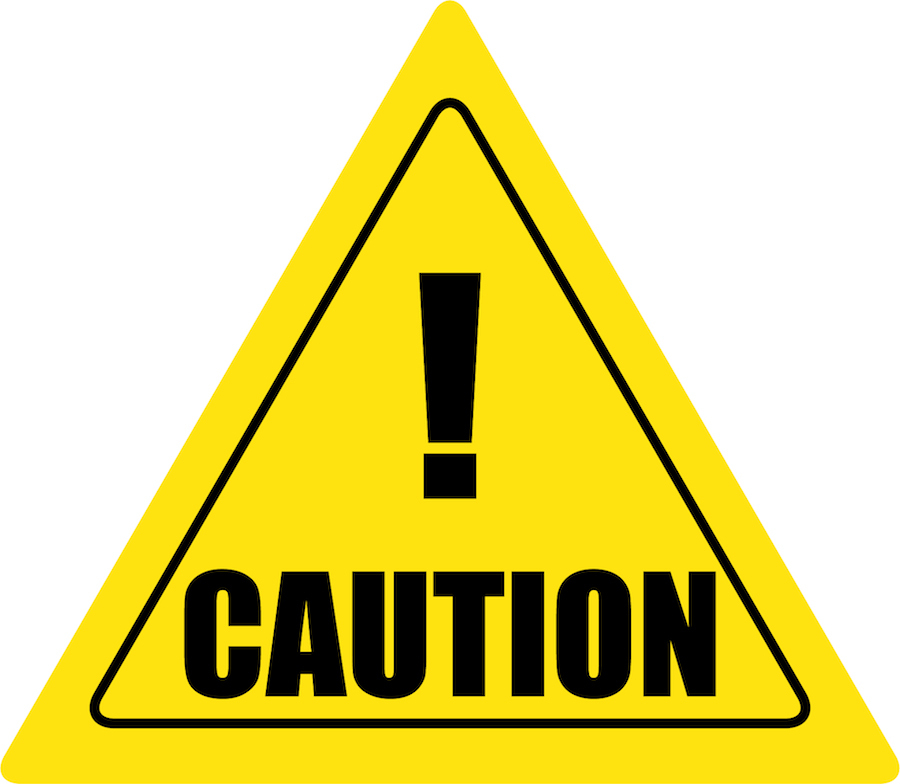 7
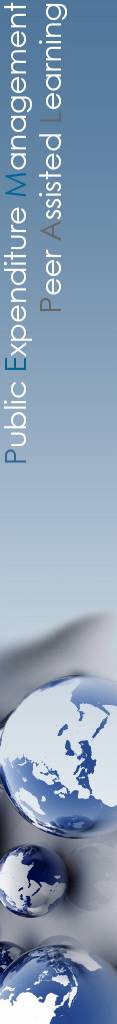 Proces izrade proizvoda znanja o planiranju proračuna prema učincima i dubinskim analizama rashoda
Dodatna anketa BCOP-a o dubinskim analizama rashoda za 2019.
Anketa je provedena početkom 2019. u svrhu rješavanja problema interpretacije dubinskih analiza rashoda u određenim zemljama
Trinaest je zemalja odgovorilo na tu internu anketu BCOP-a:
Armenija, Bjelarus, Bosna i Hercegovina, Bugarska, Hrvatska, Gruzija, Kazahstan, Kosovo, Republika Sjeverna Makedonija, Moldova, Crna Gora, Rusija i Srbija.
Od spomenutih zemalja njih je sedam izjavilo da su dosad već provele dubinske analize rashoda, a sve te zemlje su također sudjelovale u Anketi o planiranju proračuna prema učincima za 2018.

Povratne informacije, dodatne informacije i ažurirane informacije krajem 2019. / početkom 2020.
Nacrt izvješća analiziran na radionici održanoj u studenome/novembru 2019.
Povratne informacije prikupljene od članova na radionici održanoj u Parizu, dok su dodatne povratne informacije u pisanom obliku prikupljene s pomoću upitnika u razdoblju prosinac/decembar – siječanj/januar
8
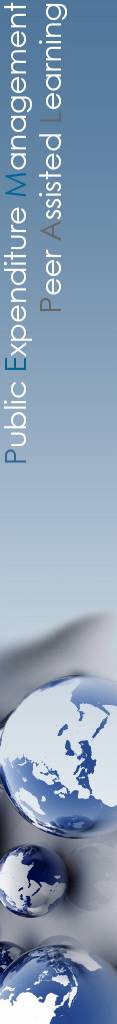 Promjene koje uključuje trenutačna verzija proizvoda znanja u odnosu na prethodnu verziju
Glavni elementi prilagodbe i proširenja u trenutačnoj verziji nacrta proizvoda znanja u odnosu na verziju predstavljenu na radionici održanoj u studenome/novembru 2019.: 
Tekstni okviri s ažuriranim informacijama i planovima iz Rusije, Hrvatske i Bugarske, uključujući ažurirane informacije u pogledu dubinskih analiza rashoda iz Bjelarusa
Hijerarhija očekivanih rezultata i PI-jeva i objašnjenje logičkog okvira  
Najnovija razmatranja u području planiranja proračuna prema učincima – PI-jevi koji su usmjereni na građane, „planiranje proračuna usmjereno na ishode”, povezanost s ciljevima održivog razvoja (SDG-ovi) – i povezani rizici 
Dodatci u vezi s evaluacijom
Dodatci u vezi s učenjem
Dodatci u vezi s dubinskim analizama rashoda - dubinske analize rashoda u odnosu na analize javnih rashoda WB-a te prilagodljiva i promjenjiva priroda dubinskih analiza rashoda, uključujući kontinuirani rad OECD-a na dobrim praksama u pogledu dubinskih analiza rashoda
Primjer samostalnog institucionalnog ustroja za dubinske analize rashoda
Potencijalna uloga unutarnje revizije u pogledu dubinskih analiza rashoda i planiranja proračuna prema učincima
Redaktura određenih dijelova i dodavanje/proširenje definicija određenih termina 
14 zemalja dostavilo je povratne informacije o kvaliteti proizvoda znanja i načinima na koje se može upotrijebiti kao izvor informacija za razmatranja u okviru reformi u njihovim zemljama
9
[Speaker Notes: usporedba u odnosu na elemente prilagodbe i proširenja iz trenutačne verzije nacrta proizvoda znanja PPBWG-a]
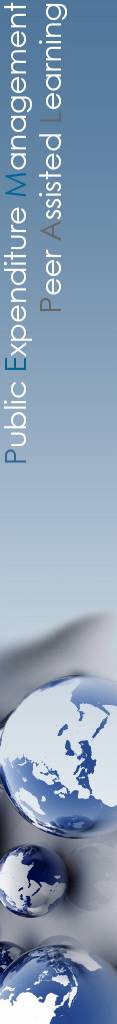 Kratak opis sadržaja proizvoda znanja i sažetak preporuka
10
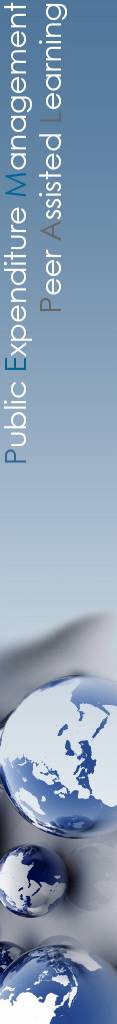 Kratak opis sadržaja proizvoda znanja
Pozadina
Ciljevi i metodologija
1. DIO: Planiranje proračuna prema učincima u zemljama članicama PEMPAL-a u odnosu na planiranje proračuna prema učincima u zemljama OECD-a
2. DIO: Dubinske analize rashoda u zemljama članicama PEMPAL-a u odnosu na dubinske analize rashoda u zemljama OECD-a
Ključni izazovi i preporuke u pogledu planiranja proračuna prema učincima i dubinske analize rashoda za zemlje članice PEMPAL-a (22 bloka preporuka namijenjenih zemljama članicama PEMPAL-a, iznijeta u okviru sedam širih područja dobrih praksi koje je definirao OECD)

Prilog 1.: Ilustrativni dizajn međusobno povezanih procesa strateškog planiranja politika, planiranja proračuna i planiranja na razini institucije
Prilog 2.: Primjer strukture programa i PI-jeva u ilustrativnom dizajnu strateškog planiranja politika, planiranja proračuna i planiranja na razini institucija koji su međusobno povezani
Prilog 3.: Horizontalna i vertikalna logika uzročno-posljedičnog lanca u okviru ilustrativnog dizajna strateškog planiranja politika, planiranja proračuna i planiranja na razini institucija koji su međusobno povezani
11
[Speaker Notes: usporedba u odnosu na elemente prilagodbe i proširenja iz trenutačne verzije nacrta proizvoda znanja PPBWG-a]
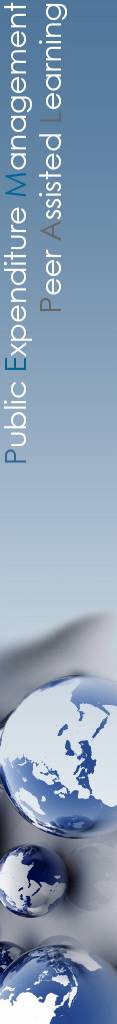 Sažetak preporuka iz proizvoda znanja za zemlje članice PEMPAL-a
Razlozi i ciljevi planiranja proračuna prema učincima
Zajedničko 
vlasništvo
Jasna i čvrsta osnova
1. Jasni i široki okviri planiranja proračuna prema programima sa snažnom zakonodavnom osnovom i dodatnim smjernicama; osiguravanje primjerenih ciljeva i načina korištenja za  donošenja odluka koji su jasni svima
2. Reforme planiranja proračuna prema programima ne zagovaraju samo ministarstvo financija i državna služba, već šire političko rukovodstvo, uključujući sve grane vlade
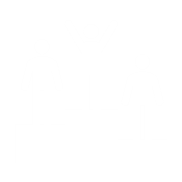 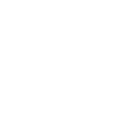 12
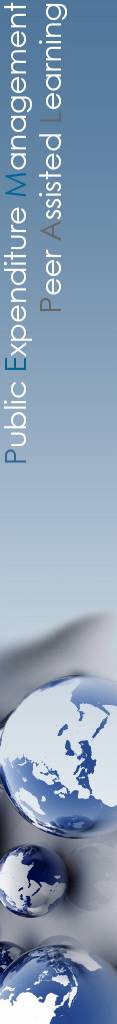 Sažetak preporuka iz proizvoda znanja za zemlje članice PEMPAL-a
Usklađivanje rashoda sa strateškim ciljevima i prioritetima
Integracija inicijativa za planiranje proračuna prema prioritetima
Izravnija      povezanost sa 
strateškim planiranjem
Dodatna 
pozornost na ciljeve na multi-disciplinarnoj razini
Dizajn upotrebljivih  PI-jeva
5. Upotrebljivost u planiranju proračuna i donošenju odluka o politikama i izravna povezanost i sa strateškim planiranjem na nacionalnoj i sektorskoj razini i s internim programima rada pojedinih institucija
3. Jasna i čvrsta povezanost sa strateškim planiranjem, razmatranje predložaka strateških dokumenata koji uključuju PI-jeve povezane s planiranjem proračuna prema programima
4. Izbjegavati paralelne procese povezane s inicijativama za planiranje proračuna prema prioritetima za prioritete vlade na visokoj razini (SDG-ovi, ekologija, rodna pitanja, blagostanje)
6. Obratiti dodatnu pozornost na ciljeve na razini cijele vlade i PI-jeve na multidisciplinarnoj/međuinstitucijskoj  razini
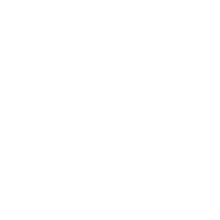 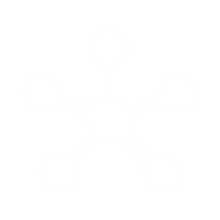 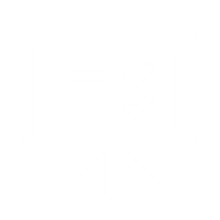 13
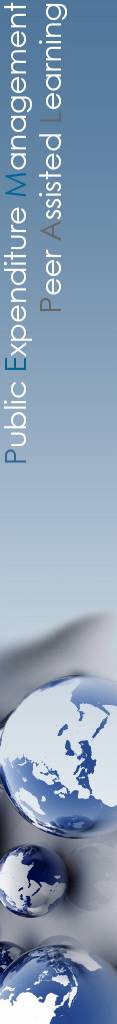 Sažetak preporuka iz proizvoda znanja za zemlje članice PEMPAL-a
Uključivanje fleksibilnosti radi postupanja s raznovrsnim državnim aktivnostima i upravljanja složenim odnosima između potrošnje i krajnjih rezultata.
Dizajn programa i PI-jeva na temelju rezultata i institucija
Ravnoteža 
između stan-   dardizacije i fleksibilnosti
Usklađenost PI-jeva s pravilima
Usredotočenost 
na PI-jeve usmjerene na građane
7. Osigurati ne samo standardizaciju i obuhvaćanje svih rashoda planiranjem proračuna prema programima, već i dovoljnu razinu fleksibilnosti. PI-jevi se mogu definirati za sve programe, ali vrste i načini primjene PI-jeva se razlikuju.
9. Pravila: i) malobrojnost, ii) jasnoća, iii) mogućnost praćenja, iv) povezanost s vladinim ciljevima, v) izbjegavanje rezultata najniže razine, vi) upotreba PI-jeva na temelju vrlo visokih dugoročnih rezultata, ali uz dodatne PI-jeve koji se mogu kontrolirati
8. Utvrditi opseg programa i PI-jeve na temelju krajnjih očekivanih rezultata, ali isto tako navesti način povezanosti s institucijama/odjelima radi utvrđivanja odgovornosti
10. Razmotriti upotrebu različitih instrumenata za prikupljanje povratnih informacija, percepcije i zadovoljstva građana uz pažljiva razmatranja
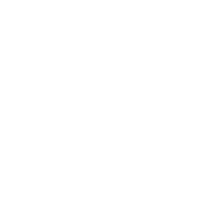 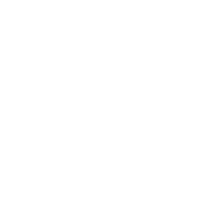 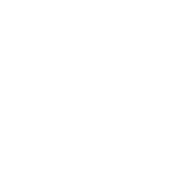 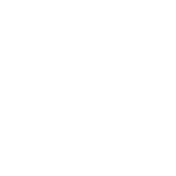 14
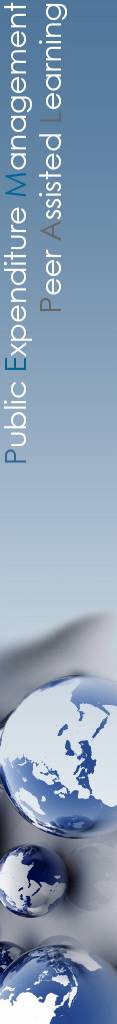 Sažetak preporuka iz proizvoda znanja za zemlje članice PEMPAL-a
Ulaganje u ljudske resurse, podatke i popratnu infrastrukturu
Jačanje IKT        podrške planiranju proračuna prema programima
Uspostavljanje mehanizama za prikupljanje podataka
Kontinuirana izgradnju kapaciteta
12. Osigurati da IKT omogućava: i) ravnotežu između standardizacije i fleksibilnosti, ii) objašnjenja i iii) integraciju s IKT-om za planiranje proračuna prema drugim klasifikacijama, za riznicu i za strateško planiranje
11. Osigurati snažno i kontinuirano jačanje tehničkog kapaciteta kako u ministarstvima financija tako i u resornim ministarstvima/agencijama pod vodstvom ministarstva financija
13. Ako ne postoje primjereni podatci o učinku, prikupite ih, uključujući njihovo prikupljanje s pomoću mehanizama za prikupljanje administrativnih podataka i vanjskih podataka
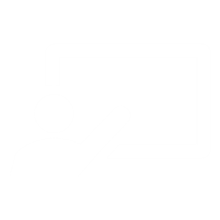 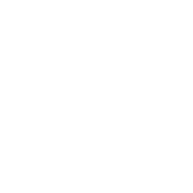 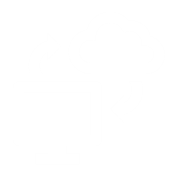 15
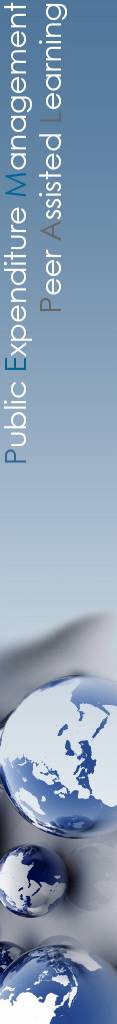 Sažetak preporuka iz proizvoda znanja za zemlje članice PEMPAL-a
Olakšavanje nadzora koji provodi zakonodavna vlast i civilno društvo.
Izgradnja kapaciteta tijela zakonodavne vlasti
Uloga eskterne revizije
Otvorenost i iskoristivost podataka
Angažman zakonodavne vlasti
16. Osigurati ulogu VRI-jeva koji će imati ulogu u planiranju proračuna prema programima, u najmanju ruku u svrhu provjere i potvrde učinka, dok bi trebalo razmotriti značajnije uloge, uključujući revizije učinka
14. Integriranje PI-jeva u glavni proračunski dokument ili barem u dodatne informacije koje se dostavljaju tijelima zakonodavne vlasti, i integriranje ostvarenja učinka u izvješća o izvršenju
17. Objaviti iskoristive podatke o učincima online; uključiti informacije o učinku u proračun za građane; osigurati izgradnju kapaciteta organizacija civilnog društva i medija
15. Razmatranje izgradnje kapaciteta članova parlamenta i izgradnje stručnog tehničkog znanja u odjelima za administrativnu podršku 
u parlamentima
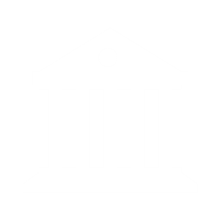 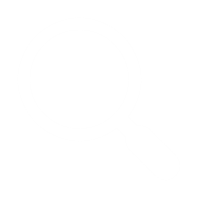 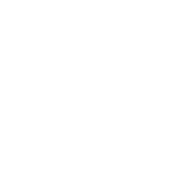 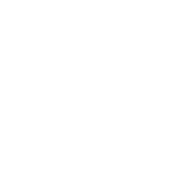 16
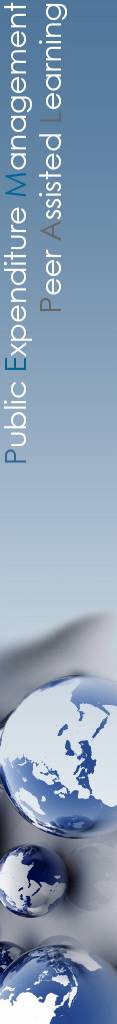 Sažetak preporuka iz proizvoda znanja za zemlje članice PEMPAL-a
Nadopunjavanje drugih alata kojima se provodi usmjerenost na učinak
Potaknuti resorna ministarstva
Upotreba nadopunjujućih alata
Uključivanje unutarnje revizije u izradu dubinskih analiza rashoda
Pažljiv dizajn dubinskih analiza rashoda
20. Motivirati resorna ministarstva da se angažiraju na odgovarajući način - široka politička podrška dubinskim analizama rashoda može biti od pomoći; k tome, mogu se razmotriti i početni poticaji (npr. mogućnost korištenja utvrđenog dijela uštede)
19. Dizajn ovisi o gospodarskom, političkom i institucionalnom kontekstu; važnost dostupnosti podataka o učinku i korist širih dubinskih analiza rashoda koji prethode dubinskim analizama rashoda
18. Alatima poput dubinske analize rashoda i evaluacije učinka i utjecaja nadopunjuje se planiranje proračuna prema programima, pri čemu se ima na umu potreba za njihovim pažljivom izradom i tehničkom stručnošću
21. Istražiti mogućnost angažmana funkcije unutarnje revizije, npr. provjerom kvalitete dizajna PI-jeva, provjerom točnosti podataka o učinku i asistencijom u okviru procesa izrade dubinskih analiza rashoda
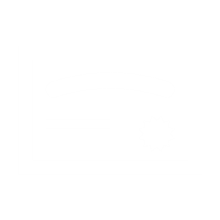 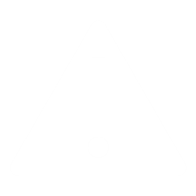 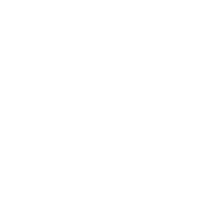 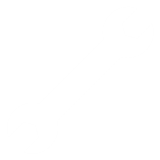 17
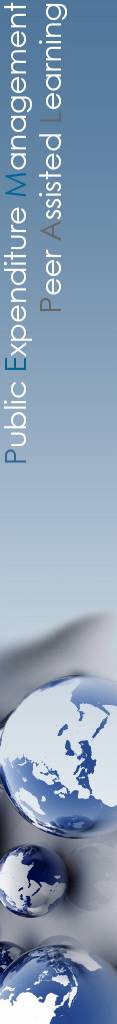 Sažetak preporuka iz proizvoda znanja za zemlje članice PEMPAL-a
Poticanje ponašanja i učenja usmjerenog na učinak
Usmjerenost na učenje
Osigurati 
angažman zakonodavne vlasti
22. Reakcijama na slab učinak trebao bi se stavljati naglasak na učenje i rješavanje problema, a ne na pojedinačne nagrade i kazne kako bi se razvila kultura upravljanja utemeljena na učinku i učenju
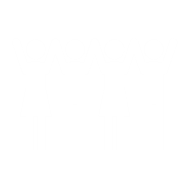 18
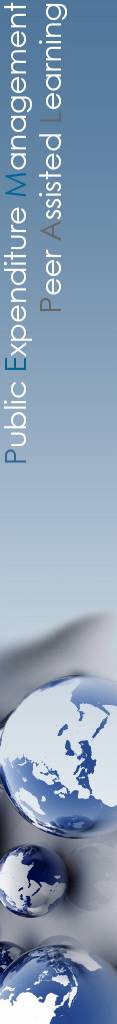 Sljedeći koraci u finalizaciji proizvoda znanja i novi zadatci PPBWG-a
19
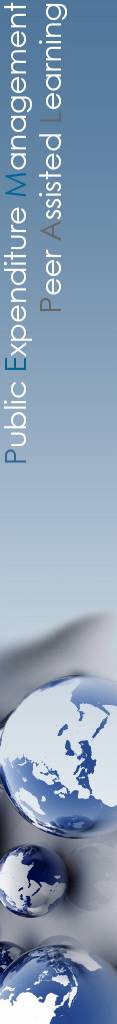 Finalizacija proizvoda znanja o planiranju proračuna prema programima i dubinskim analizama rashoda
Nacrt izvješća, koji je uključen u podijeljene materijale za potrebe ovog sastanka, poslan je na pregled kolegama iz OECD-a i Svjetske banke
OECD i Svjetska banka će nakon ove prezentacije predstaviti svoja ključna razmišljanja u pogledu proizvoda znanja
Pozivaju se članovi PPBWG-a da sve dodatne komentare na proizvod znanja iznesu tijekom rasprave za okruglim stolom ili da ih dostave e-poštom do 5. lipnja/juna 2020.
Detaljni komentari u pisanom obliku dostavljeni od strane OECD-a i Svjetske banke kao i svi konačni komentari članova PPBWG-a bit će uključeni u proizvod znanja
Glavni prijedlozi Svjetske banke i OECD-a u pogledu organizacije izvješća koji će biti uključeni u proizvod znanja uključuju dodavanje sažetka, razlamanje duljih paragrafa u dva dijela te isticanje dodatnih važnih zaključaka podebljanim fontom u tekstu 
Izvješće će se zatim poslati na stručnu redakturu i pripremu za tisak
Ljubazno molimo da u okviru rasprave za okruglim stolom iznesete prijedloge u vezi s pristupom distribuciji konačne verzije KP-a, uključujući u elektroničkom obliku i potencijalno u tiskanom obliku
20
[Speaker Notes: usporedba u odnosu na elemente prilagodbe i proširenja iz trenutačne verzije nacrta proizvoda znanja PPBWG-a]
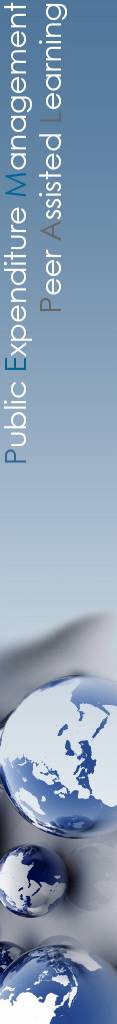 Novi zadatci PPBWG-a
PPBWG je već ranije odlučio da će se u sljedećem proizvodu znanja detaljnije govoriti o dubinskim analizama rashoda 

Na temelju povratnih informacija prikupljenih od 15 zemalja u razdoblju od studenog/novembra do veljače/februara, prijedlozi o tome što je potrebno uključiti u sljedeći proizvod znanja o dubinskim analizama rashoda mogu se grupirati u dva bloka na sljedeći način:

1. BLOK: Sustavan pregled dobrih praksi u pogledu dubinskih analiza rashoda na globalnoj razini organiziran oko glavnih elemenata
nekoliko elemenata predloženih od strane članova
regulatorni okvir
metodologije
faze dubinskih analiza rashoda
upotreba PI-jeva u dubinskim analizama rashoda
pojedinosti o različitim vrstama dubinskih analiza rashoda i opcijama ovisno o ciljevima, dostupnosti podataka i razini napretka
21
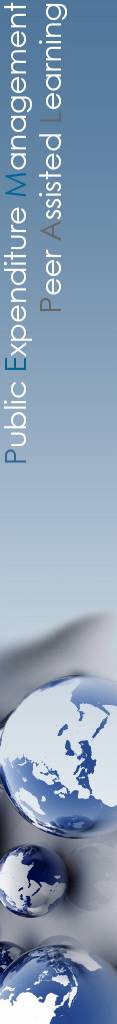 Budući rad PPBWG-a
2. BLOK: Ključni izazovi u zemljama članicama PEMPAL-a i kako na njih odgovoriti
nekoliko konkretnih izazova predloženih od strane članova 
kako osigurati da preporuke u pogledu dubinskih analiza rashoda budu uključene u pripremu proračuna
kako izgraditi profesionalne kapacitete povezane s dubinskim analizama rashoda viših i operativnih državnih službenika
kako definirati mjere uštede troškova: s obzirom na dobitke na temelju učinkovitosti te s obzirom na stratešku uštedu troškova
kako upravljati procesom izrade dubinskih analiza rashoda i sastavom tima za dubinske analize rashoda te kako ih organizirati, uključujući ulogu ministarstva financija u odnosu na ulogu resornih ministarstava
kako oblikovati optimalan način provedbe postupaka za odabir područja dubinskih analiza rashoda
kako povezati dubinske analize rashoda i planiranje proračuna prema učincima za potrebe određenih sektora
kako motivirati resorna ministarstva da se na odgovarajući način angažiraju u izradi dubinskih analiza rashoda
kako privući političku volju i pažnju javnosti
kako osigurati praktičnu primjenu poboljšanja u definiranju očekivanih rezultata i pokazatelja učinka na temelju dubinskih analiza rashoda
PRILOZI
Primjeri/sažetci dubinskih analiza rashoda za određene sektore/programe
Prilog s pregledom trenutačnih regulatornih okvira i metodologija u zemljama članicama PEMPAL-a

     Molimo da nas obavijestite slažete li se s predloženom temom i sadržajem sljedećeg KP-a. I VELIKA HVALA PPBWG-u na predanom radu!
22
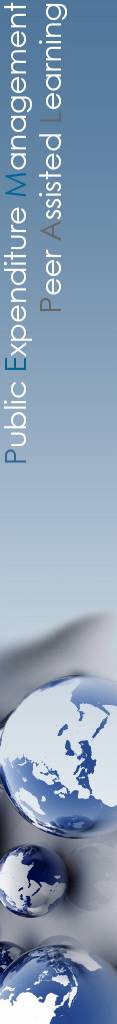 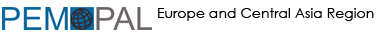 Hvala na pozornosti!

Svi relevantni materijali sa skupova PEMPAL-a dostupni su na engleskom, ruskom i bosansko-hrvatsko-srpskom na sljedećoj poveznici: www.pempal.org
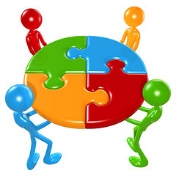 23